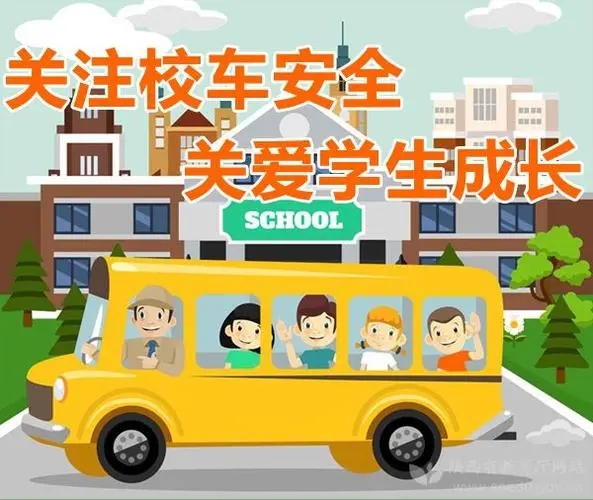 2024-2025学年第一学期
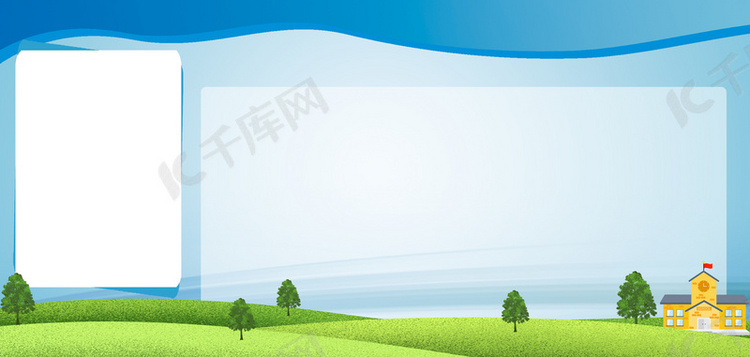 等车时
1.准时（上学和放学）
2.定点
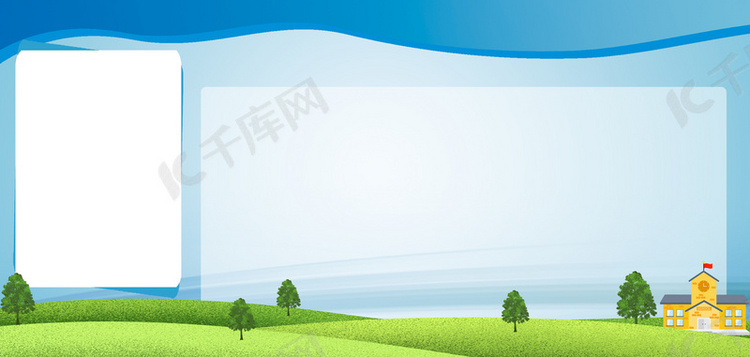 乘车过程中
1.固定座位固定坐
2.服从管理
比如：固定座位坐下后，系好安全带；不随意开关车窗，不将头、手等身体部位伸出窗外；不在车上随意走动，与驾驶员交谈；不在车上吃东西、写作业等行为。
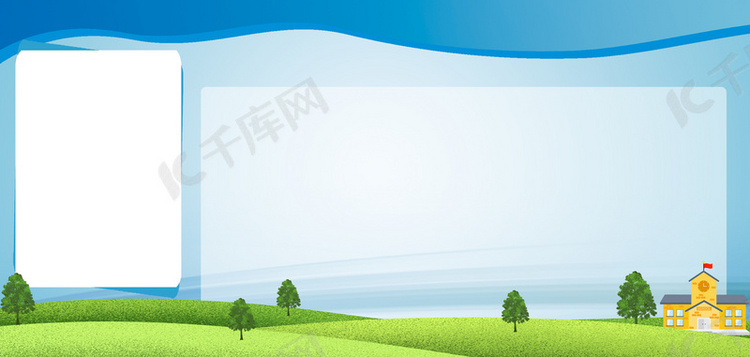 下车时
1.听从照管员阿姨的组织，等车停稳后有序下车
2.等照管员阿姨下车后，确定安全方可下车，下车时注意脚下安全